Acompanhamento da Regulação Brasileira
Fernando Abreu
Saulo Valle 

Coordenação de Supervisão de Estrutura de Gestão de Riscos, Governança e PLD/FT.
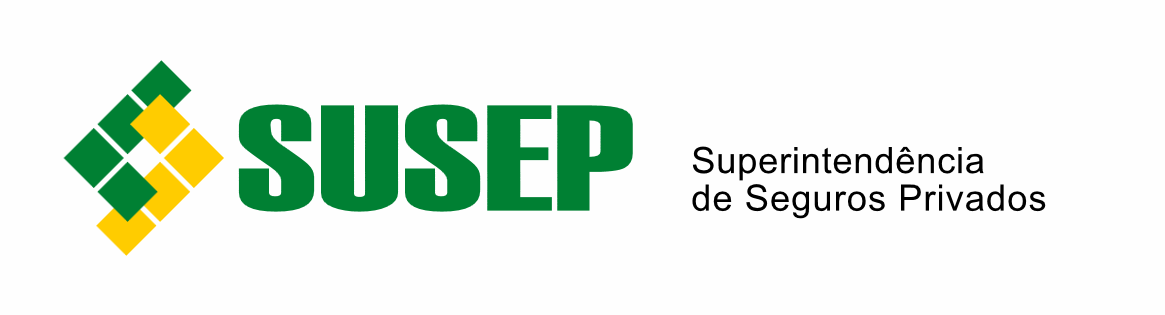 Agenda
Transformação Digital
Ambiente de Pandemia: Pesquisa Segurança Cibernética
Desenvolvimento do Risco Operacional / Cyber – SARC
A regulação da Susep
Questionário de aderência à Circular Susep nº 638/2021
Operational Resilience Task Force (ORTF)
Próximos Passos
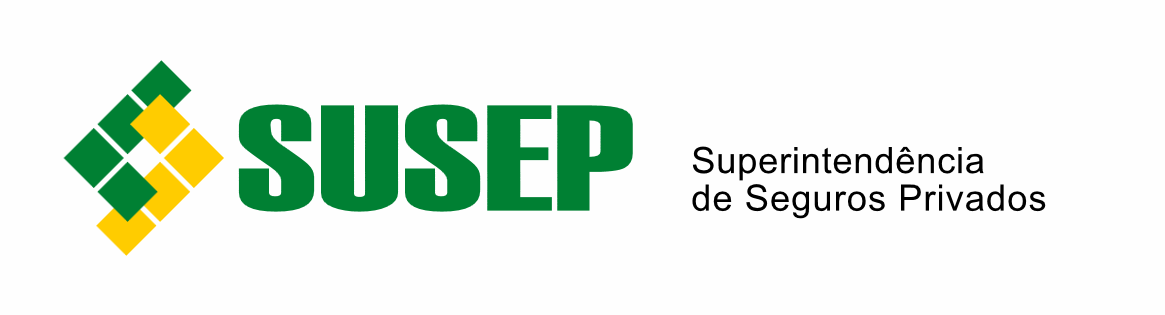 Transformação Digital
Transformação Digital
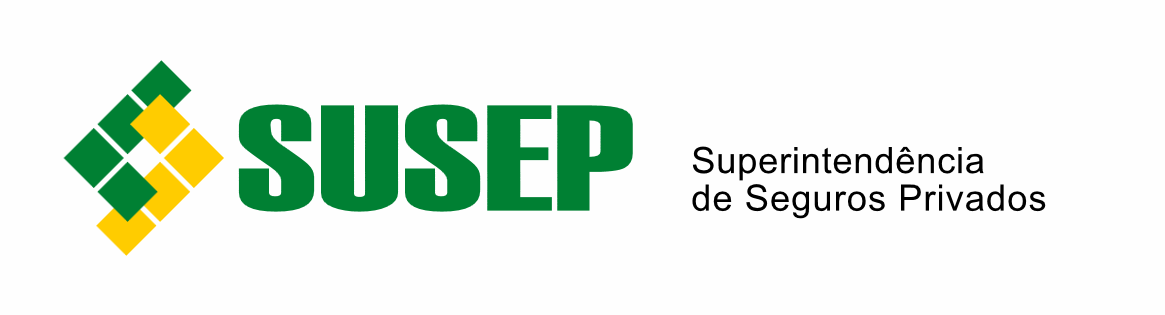 Impulsionadores:
Novas tecnologias (ex.: Inteligência Artificial, Blockchain, 5G, IoT, etc.)
Pressão de concorrentes e consumidores
Novas necessidades (ex.: pandemia COVID-19)
Ambiente regulatório
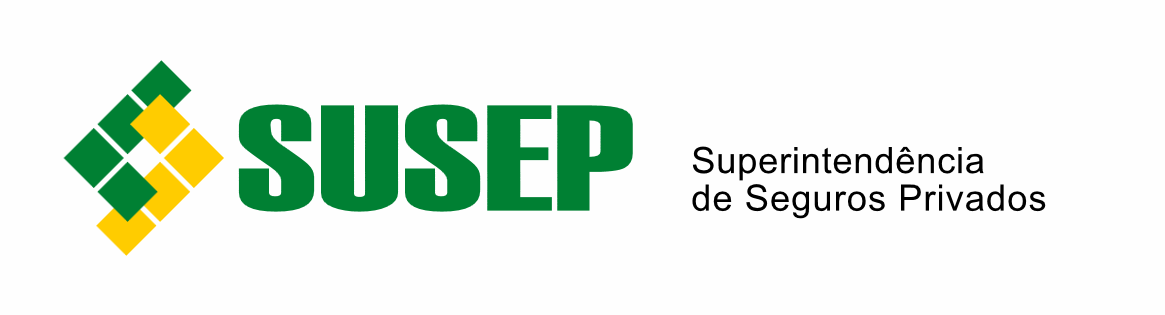 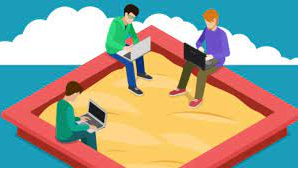 Sandbox
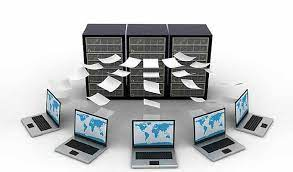 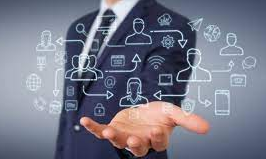 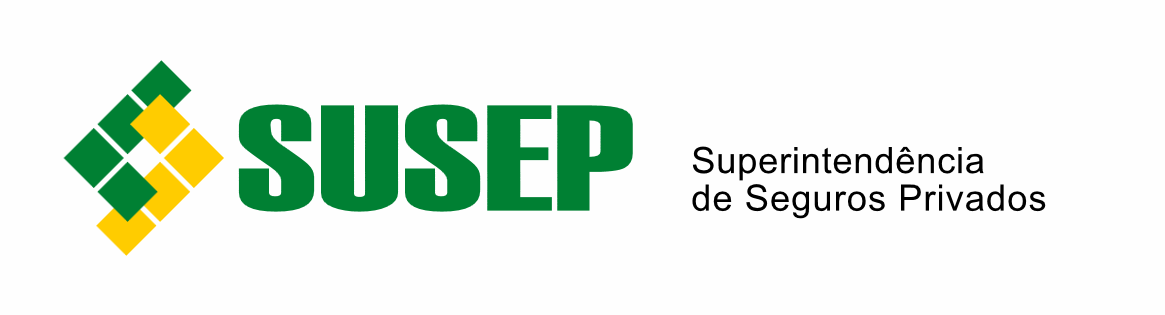 SRO
Open Insurance
Ambiente de Pandemia: Pesquisa Segurança Cibernética
Avaliar a estrutura de gestão de riscos das empresas pertencentes ao mercado supervisionado, bem como permiti-las uma reflexão para se tornarem mais resistentes a ataques cibernéticos, garantindo que os consumidores sejam protegidos e a integridade do mercado seja mantida.
Ambiente de Pandemia: Pesquisa Segurança Cibernética
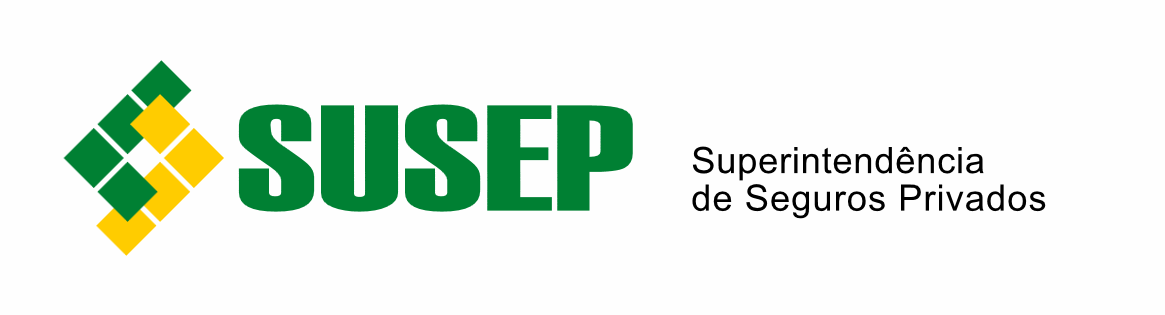 Objetivo
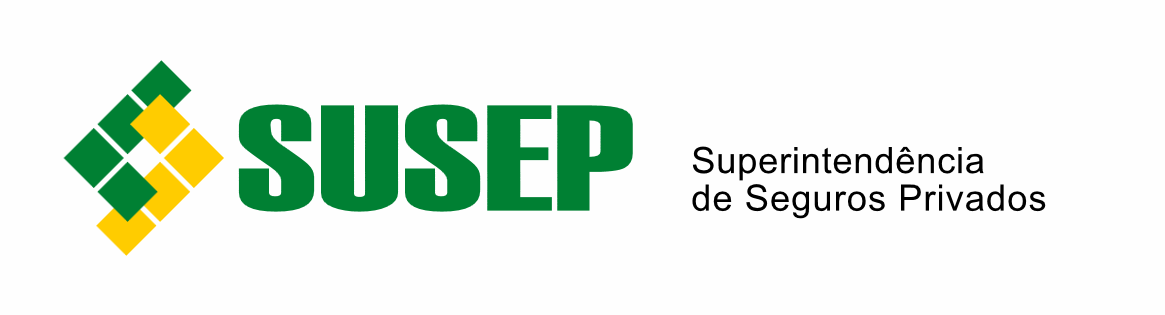 O questionário aplicado ao mercado foi uma adaptação do formulário elaborado pelos reguladores do Reino Unido, Financial Conduct Authority e Prudential Regulation Authority, com base nas recomendações do BIS e da IOSCO.
Referência
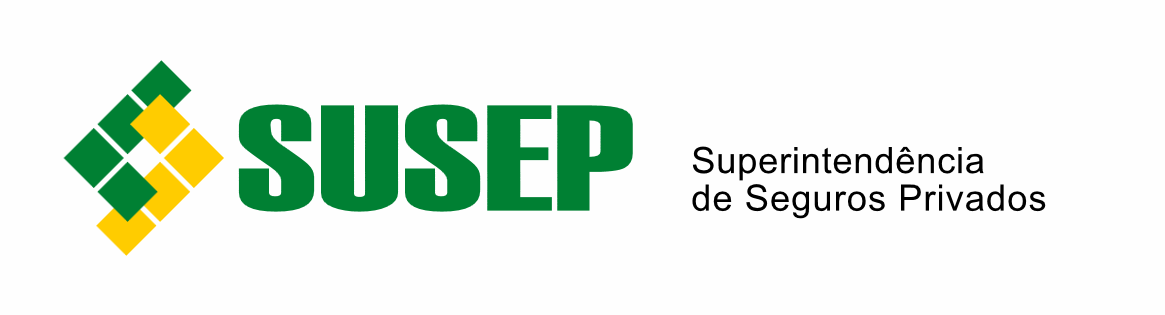 Ambiente de Pandemia: Pesquisa Segurança Cibernética
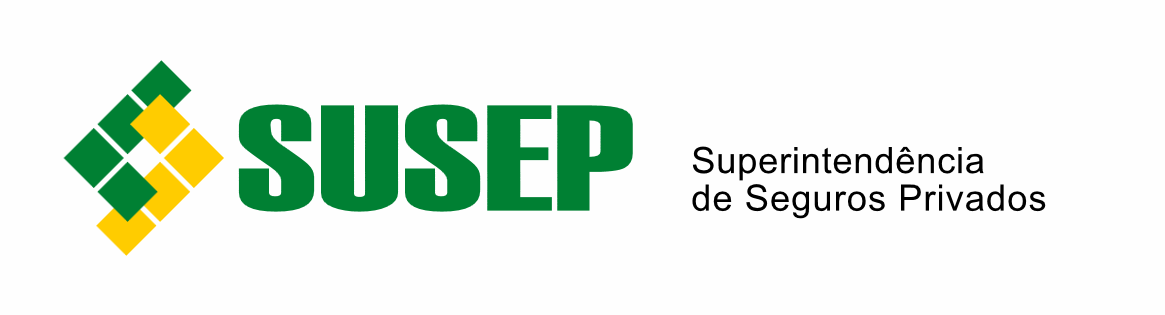 Pandemia
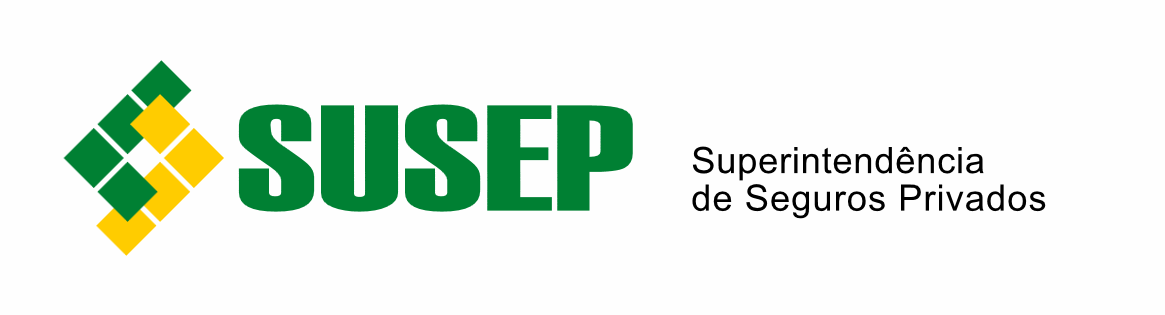 As supervisionadas que sofreram ataques informam não terem sofrido qualquer tipo de perda;
Resiliência Cibernética
Muito Bom
Classificações:
Bom
Regular
Ruim
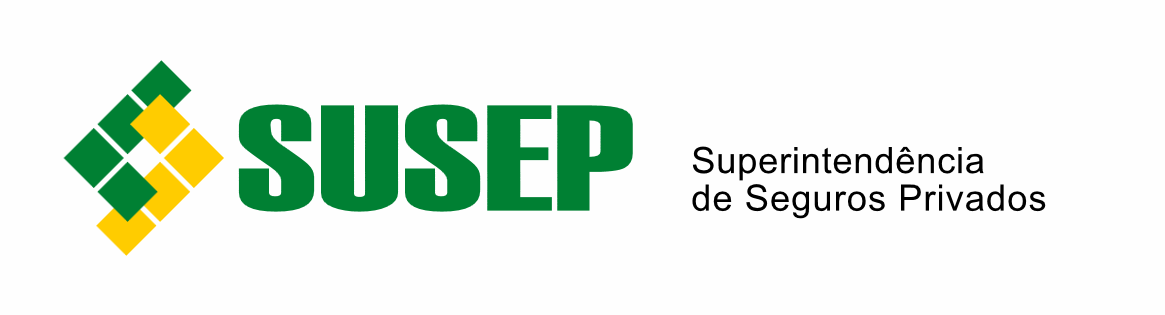 Desenvolvimento do Risco Operacional / Cyber – SARC
Desenvolvimento do Risco Operacional / Cyber – SARC
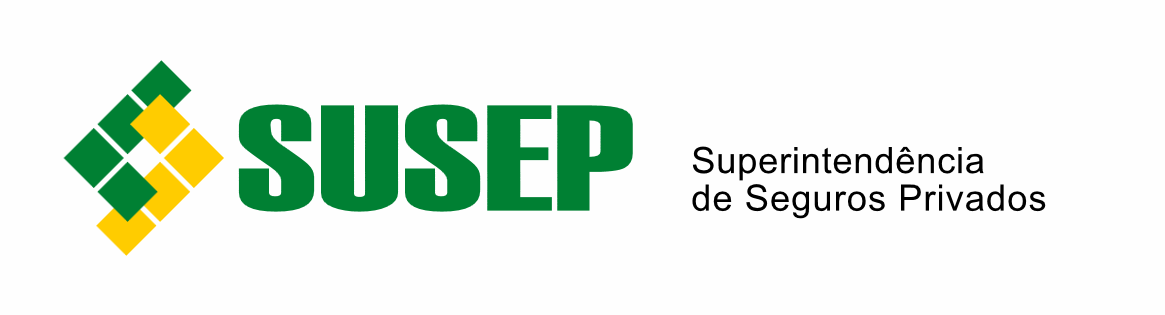 O QUE É O SARC (Sistema de Análise de Riscos e Controles)
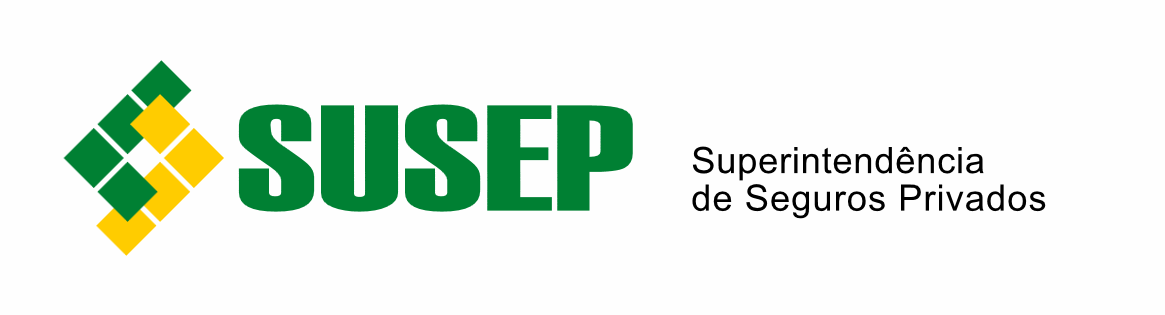 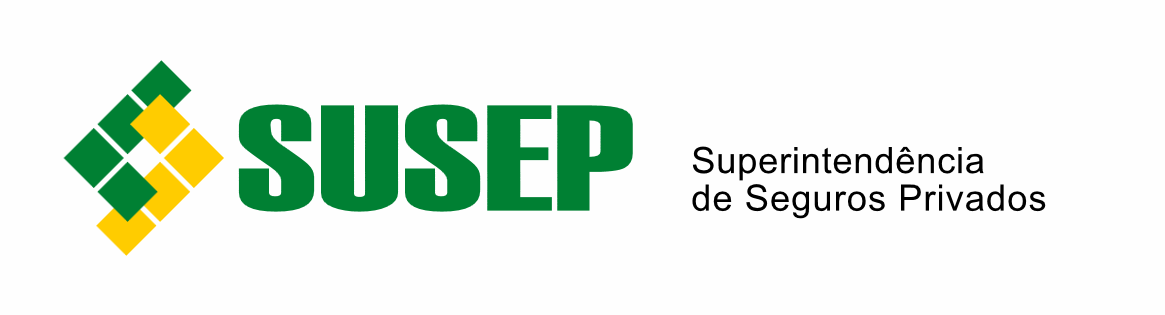 Desenvolvimento do Risco Operacional / Cyber – SARC
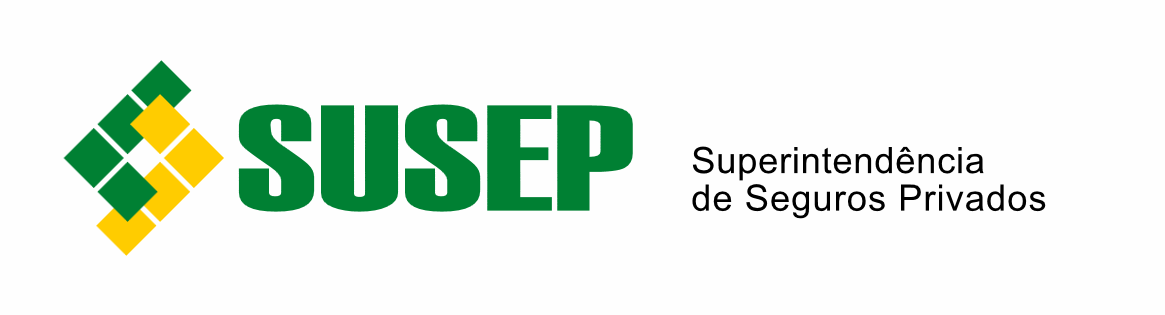 Risco Cibernético:
Trata-se de risco incorrido pela supervisionada no processamento informatizado de seus produtos e serviços que pode impactar a segurança das informações e dos dados, comprometendo algum de seus atributos, em especial, a confidencialidade, a integridade e a disponibilidade.
Risco
Relacionamento com outras partes:
Avaliar o risco de perdas decorrente da interação com prestadores de serviços, especialmente aqueles que prestem serviços relevantes de processamento, armazenamento de dados e computação em nuvem.
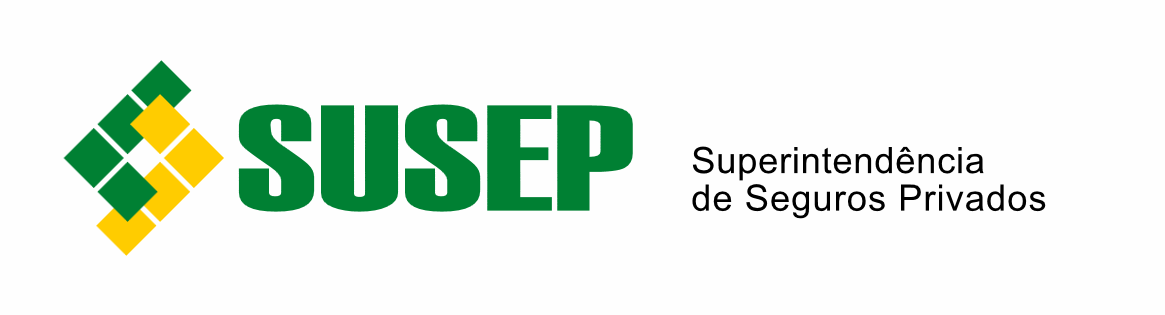 Interrupção do negócio ou falha de sistemas:
Trata-se de risco de perdas decorrentes da interrupção do negócio ou de falha no processamento informatizado de seus produtos e serviços. Essas falhas podem envolver pessoas, recursos e processos da supervisionada ou prestadores de serviços empregados na operação da supervisionada.
Governança de TI e de segurança da informação:
Neste item procura-se avaliar os processos de TI, com a verificação da adequação de suas capacidades às necessidades operacionais e de negócio da supervisionada.
Controle
Controle da integridade da informação:
Avaliam-se os controles destinados a mitigar os riscos incorridos pela supervisionada no processamento e manuseio de dados que podem impactar a integridade da informação utilizada na operação de seus processos de negócio ou providos para outras entidades ou partes relacionadas.
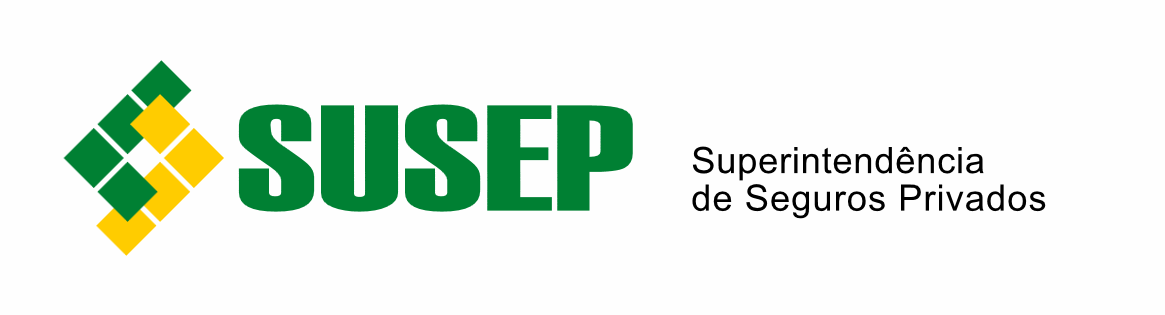 A regulação da Susep
Regulação
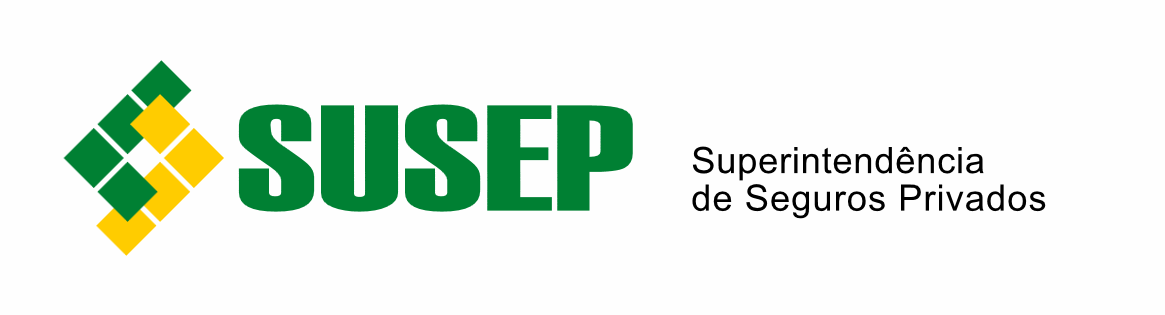 Políticas
Res. CNSP nº 416/21 (EGR)
Papéis
Riscos específicos
Apetite por Risco
Diretor responsável
Política de Gestão de Riscos e complementares (subscrição, investimentos, liquidez/ALM, etc.)
Unidades de CI e GR
Comitê de Riscos
Liquidez

Continuidade de Negócios
Circ. Susep
nº 666/22
Circ. Susep
nº 638/21
Cibernéticos
Sustentabilidade
Prevenção e tratamento de incidentes
Política de Segurança Cibernética
Terceirização
Questionário de aderência à Circular Susep nº 638/2021
Questionário de aderência à Circular Susep nº 638/2021
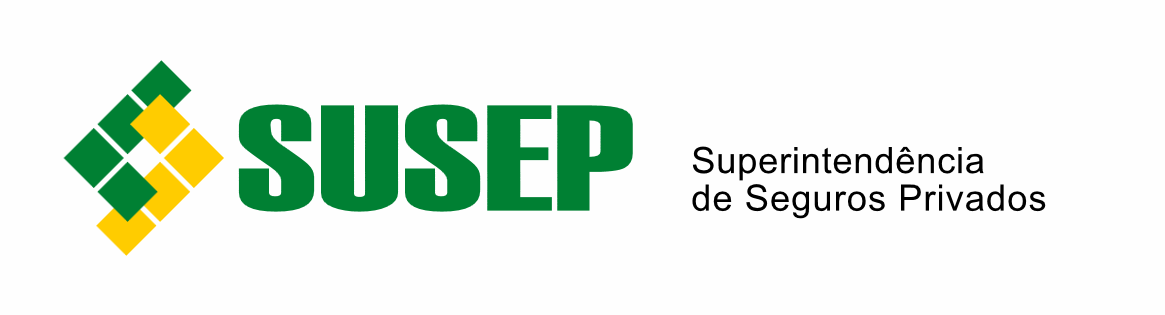 06
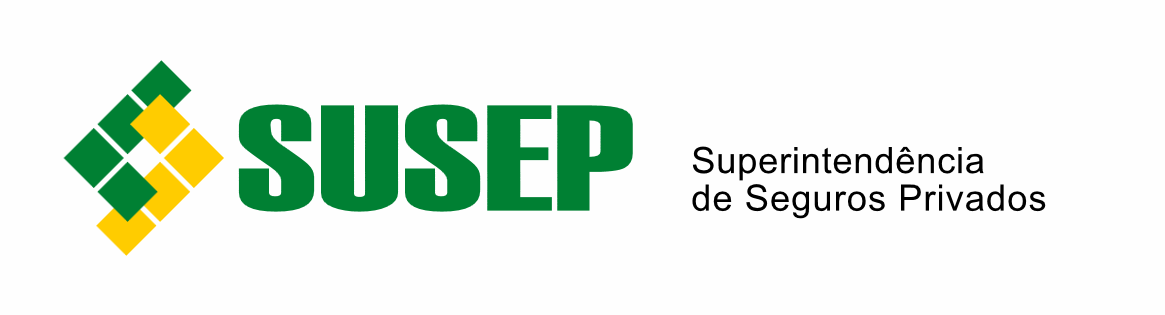 20
08
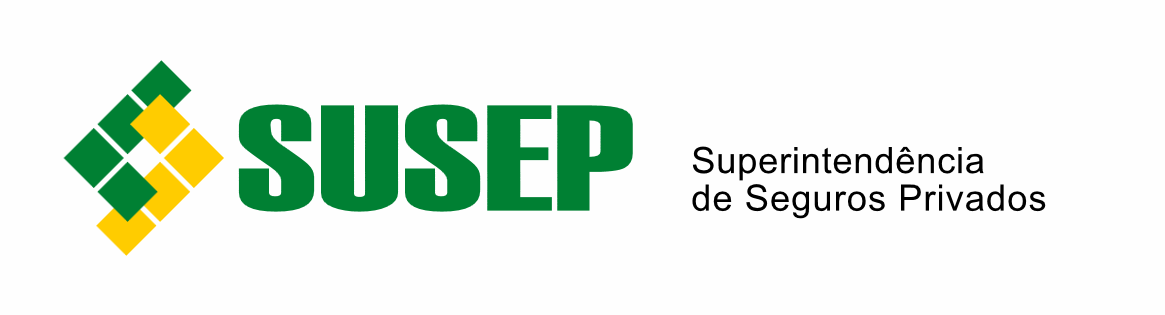 Questionário de aderência à Circular Susep nº 638/2021
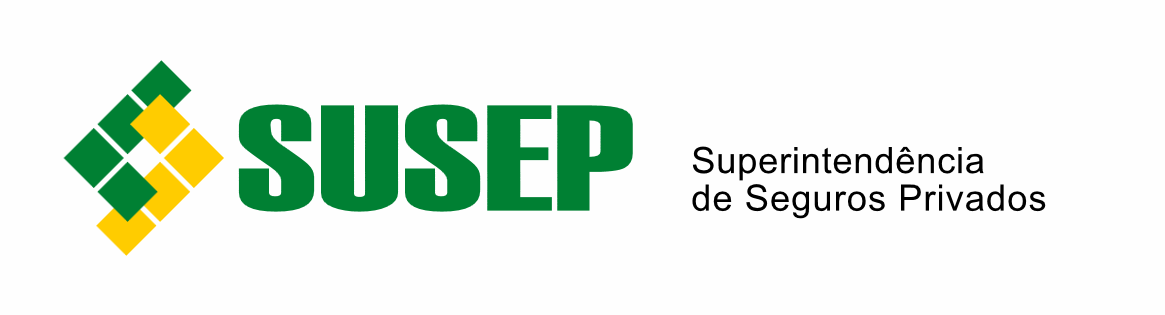 Política de Segurança Cibernética
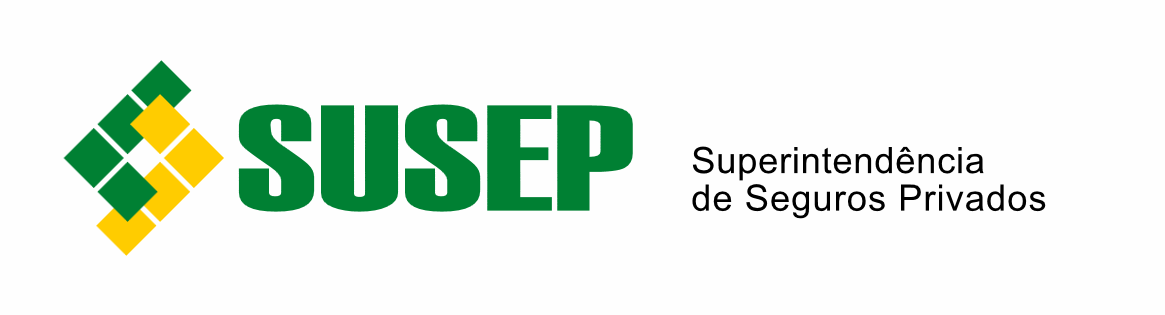 Plano de Continuidade de Negócios (PCN)
Relatório Anual sobre prevenção e tratamento de incidentes
Informa adotar todas a práticas mencionadas no questionário
Classificações:
Informa adotar boa parte das práticas mencionadas no questionário
Informa adotar algumas práticas mencionadas no questionário
Melhores  Práticas de Segurança Cibernética
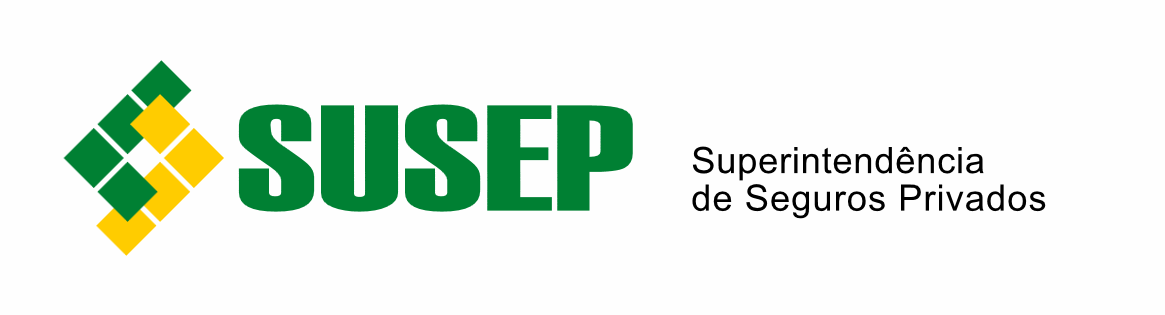 Operational Resilience Task Force (ORTF)
Operational Resilience Task Force (ORTF)
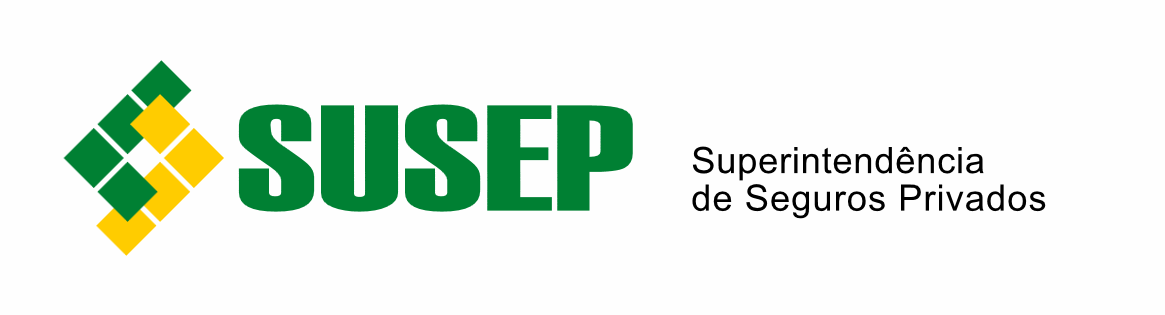 IAIS – International Association of Insurance Supervisors
Organização voluntária de supervisores e reguladores de seguros de mais de 200 jurisdições, constituindo 97% dos prêmios de seguros do mundo. É o órgão normativo global responsável por desenvolver e auxiliar na implementação de princípios, normas e orientações, bem como material de apoio para a supervisão do setor de seguros.
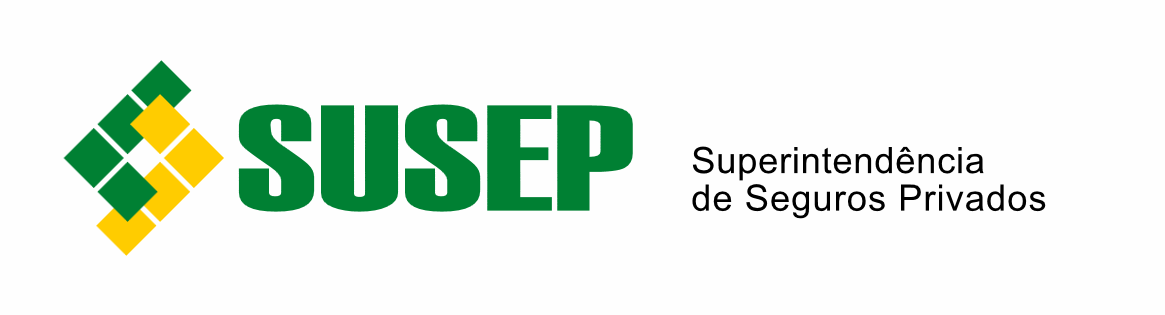 Objetivo
O objetivo da ORTF é identificar e avaliar fatores e desenvolvimentos que possam afetar a resiliência operacional no setor de seguros em relação à terceirização de TI e à resiliência cibernética do setor de seguros, além de avaliar e revisar as melhores práticas considerando os pontos de vista das supervisionadas e dos supervisores.
Issues Paper on Insurance Sector Operational Resilience
Resiliência Cibernética
Supervisão de Serviços de Terceiros na área de TI
Plano de Continuidade de Negócios
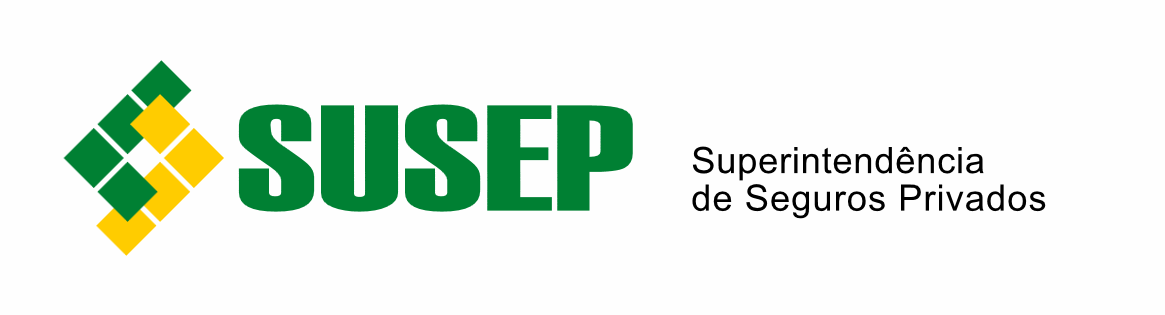 Próximos Passos
OBRIGADO!
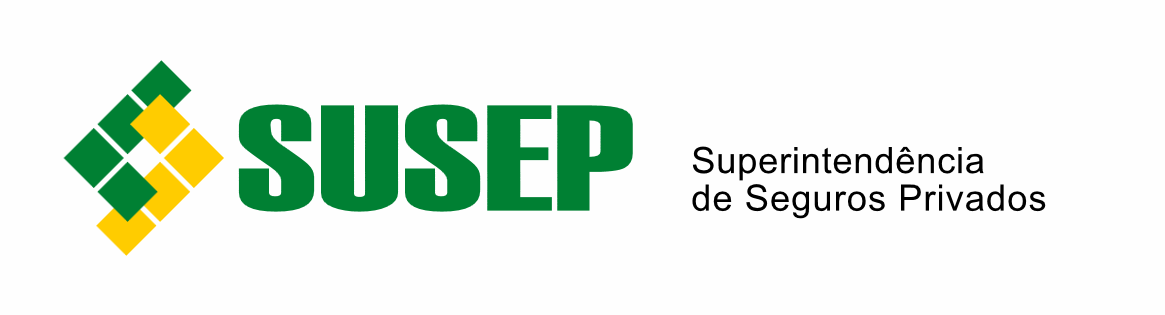 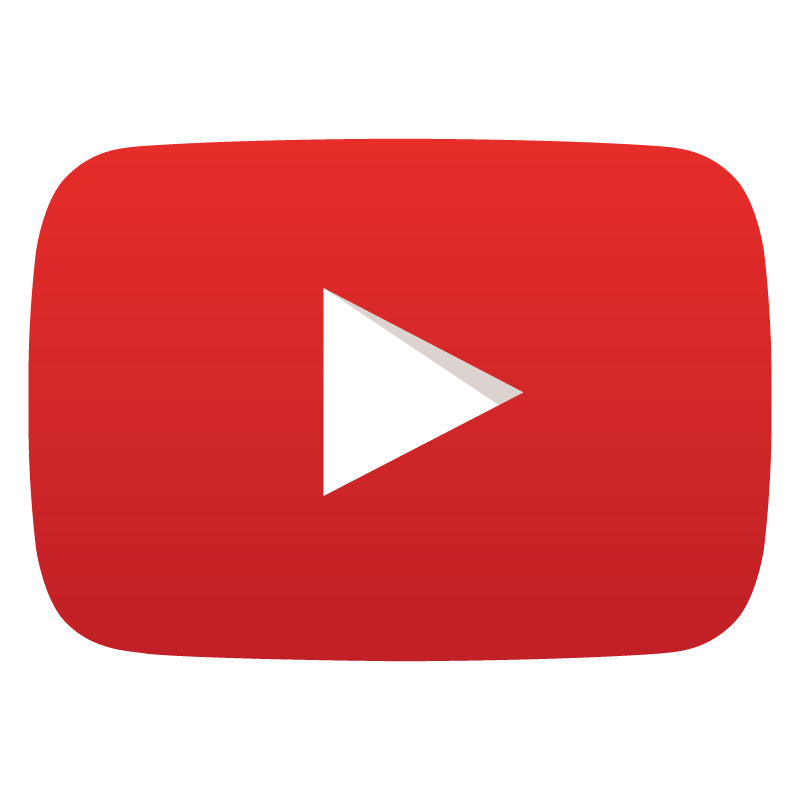 youtube.com/suseptv
@susepgovbr
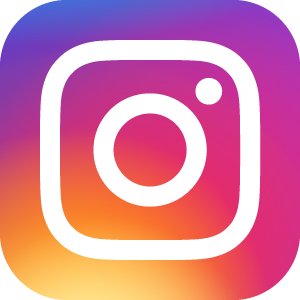 susep
www.gov.br/susep
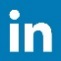